Brian Peacock, Stella Ng, Tan Kay Chuan, Lucas Tan, Pang Jin Zhou
National University of Singapore
SIM University

August 2013
Kneejerk, Intuition, Cognition and Hindsight Bias
1
Knee Jerk
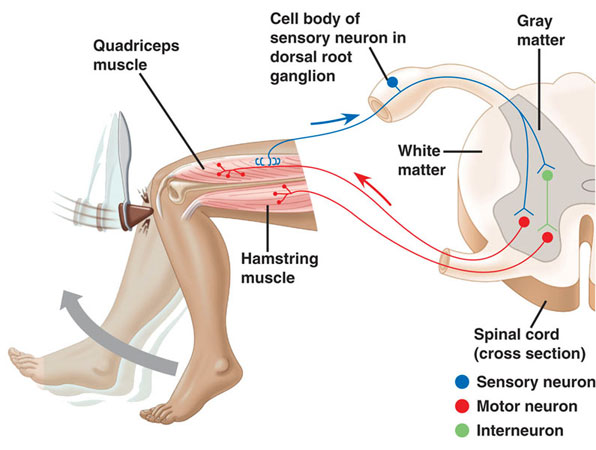 Just a few milliseconds
(Nerve impulses travel up to 100 m / sec)
2
Ready Set Go! 		False Start!
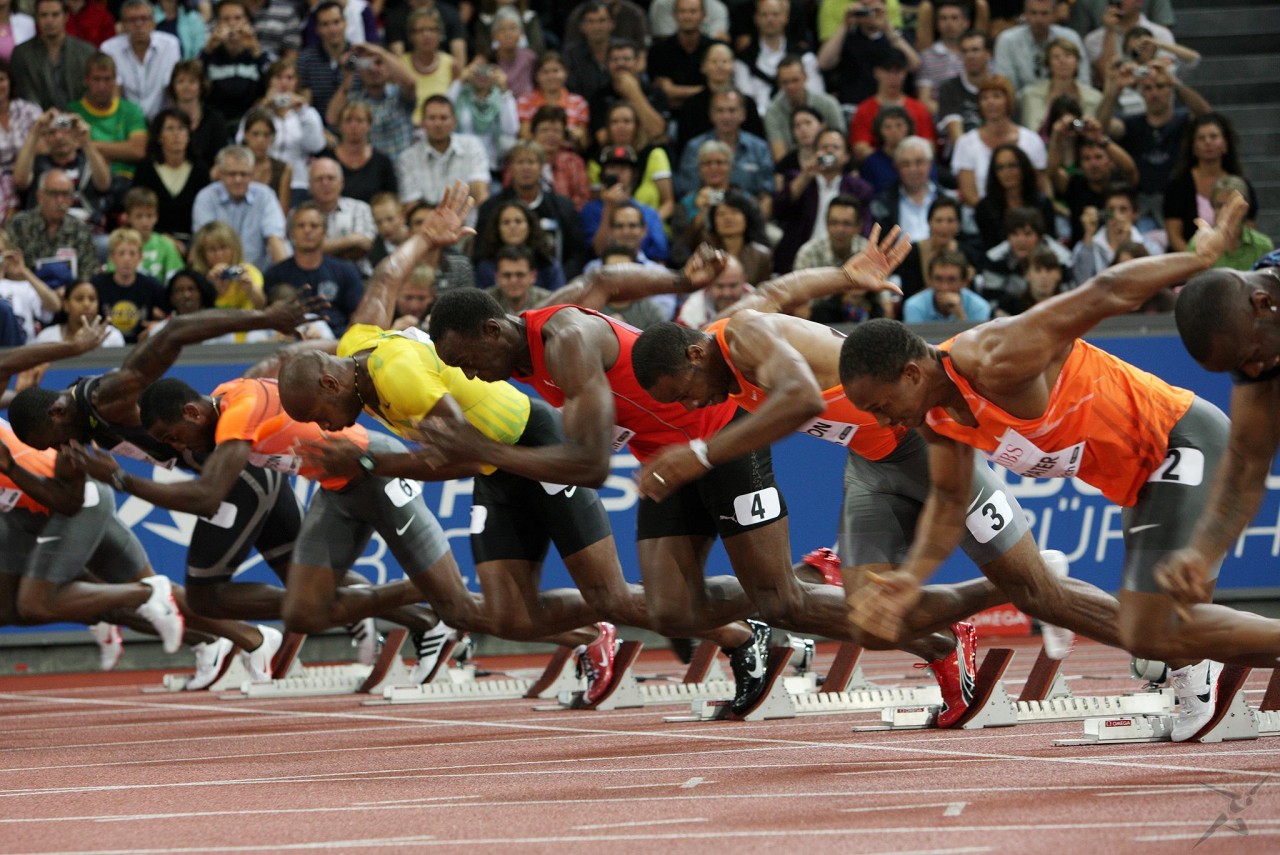 100 milliseconds
3
Reaction Time 		Donders (1868)
In 1868, the Dutch physiologist and ophthalmologist F. C. Donders suggested that such mental processes as sensory discrimination, perceptual identification, and motor selection might occur serially, each consuming a certain amount of time. If so, wrote Donders, “interposing into the process some new components of mental action would reveal the time required for the interposed item” (Donders, 1868/1969, p. 418). In other words, if one could devise a pair of tasks differing only in that one required an extra mental process, then the difference in reaction time (RT) to the two tasks would be an estimate of the duration of the extra mental process.
Thinking Takes Time
4
Hick’s Law
Hick's law, named after British psychologist William Edmund Hick, or the Hick–Hyman Law (for Ray Hyman), describes the time it takes for a person to make a decision as a result of the possible choices he or she has; that is, increasing the number of choices will increase the decision time logarithmically. The Hick–Hyman law assesses cognitive information capacity in choice reaction experiments. The amount of time taken to process a certain amount of bits in the Hick–Hyman law is known as the rate of gain of information. Given n equally probable choices, the average reaction time T required to choose among them is approximately
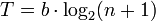 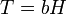 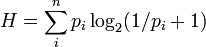 Thinking Takes Time
5
Bayes’ Theory
pE(H) = p(H)*pH(wE) / p(H)*pH(wE) + p(H’)*pH’(wE)
Decision making (Hypothesis evaluation) converges as more data becomes available
But people are sub Bayesian because data acquisition takes time and some evidence sources are weighted more highly than others
Most sports decision making opportunities are time constrained
6
The Goal of the Century
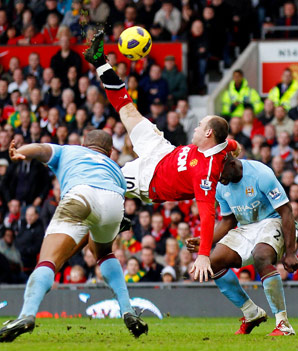 Decisions, Skills, Outcome
7
Decision and Response Times
8
Hindsight: Intuition or Impulse
It all depends on the outcome
Successful outcome – “Intuition”
Unsuccessful outcome – “Impulse”

Hindsight
Retrospective reconstruction of the facts
9
The Problem of Operational Limited Capacity
Long Term 
Memory
Experience
Anticipation
Prejudice
Habit
Execution
Operational Memory
Attention
Decisions
External Information
Limited capacity
Limited information
10
Fuzzy Awareness
Strategy
Tactics
Knowledge
Noise
Long Term Memory
Planning
Mental
Simulation
Expertise
Distraction
Attending
Operational Memory
Learning
Deciding
Situation Awareness
Controlling
Adapting
Perceiving
Feedback
Predicting
Responding
Understanding
11
Size
Strength
Speed
Stamina
Outcome
Performance
Hindsight
Must Have
Style
Behavior
Situation Awareness
Perception
Understanding Prediction
Skill
Execution
Excitement
Decision Making
Sensitivity
Selectivity
Strategy
The More the Better
A (Kano) Model of a Game Player
12
Size
Strength
Speed
Stamina
Outcome
Performance
Hindsight
Must Have
Style
Behavior
Situation Awareness
Perception
Understanding Prediction
Skill
Execution
Excitement
Decision Making
Sensitivity
Selectivity
Strategy
The More the Better
Measurement
It is Easy to measure Size, Strength, Speed and Stamina and Skills

Everybody measures Outcomes

It is difficult to measure Situation Awareness and Cognitive / Decision Processes

Often we are biased by Style
13
Mental Workload and Situation Awareness
Information Load * Stress
Time * Expertise
Mental Workload 		=
Situation Awareness    =
Perception + Understanding + Prediction
Situation Awareness    =
1 / Mental Workload
Attention, Signal Detection and Performance
Attention   =
Signal Size and Salience + Personal Preparedness - Noise
Signal Detection  = Attention + Perception + Understanding
Performance = Attention + Detection + Personal Preparedness
15
Situation Awareness ModelSA is a widely used method of describing human performance in complex situations such as aviation and process plant operation
Context
Responses
Decisions
Situation Awareness
Stage 1
Perception
Stage 2
Understanding
Stage 3
Projection
16
16
Hindsight Bias
“Monday Morning Quarterback”
Sports produce numerous statistics of outcomes:
Goals, points, assists, blocks etc. etc. etc.
Coaches analyze behaviors
Movements and Style
Difficult to analyze awareness and decisions objectively
Analysis is inevitably biased by outcomes
Analysis often implies cognitive processes
17
Soccer Decision Making
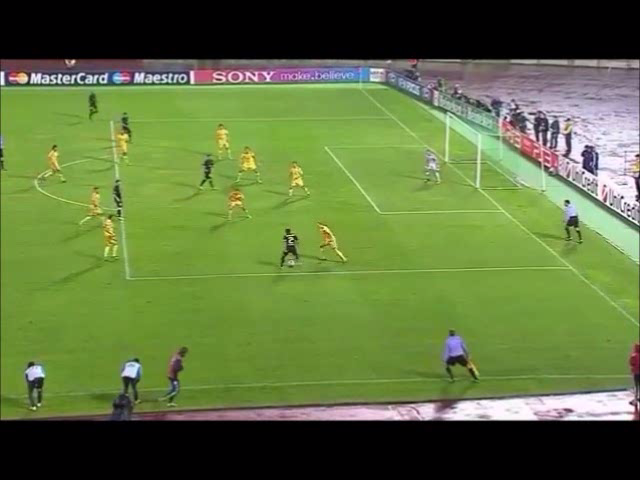 20 Scenarios with varying complexity, more than 100 subjects
Hold, Pass, Dribble or Shoot
Three snapshots – before action, after action, after outcome
Descriptions using Kano model – implied cognitive processes
18
Basketball Decision Making
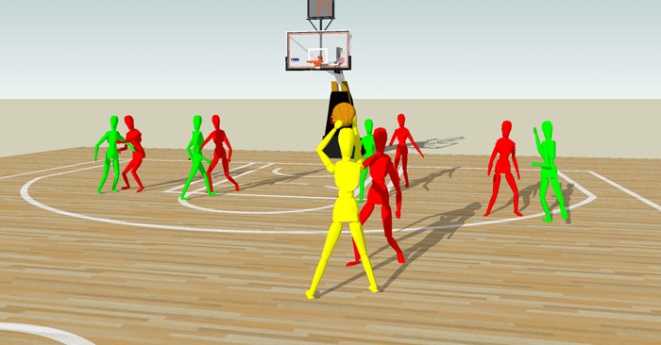 20 Scenarios with varying difficulty using manikins, > 100 subjects
Hold, Dribble, Pass, Shoot
Coach / Player observations of best choices –Situation awareness
Correlations between observer decisions and objective performance measures
19
Soccer Refereeing
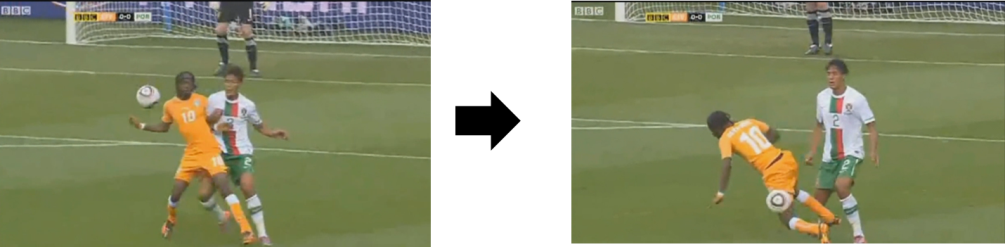 Replay
20 Scenarios with varying decision difficulty, > 50 subjects
Foul / No Foul; Card / No card
Replay caused changed decisions, especially among less experienced players
The Three Step Rule – Buying Time
20
Technology Aided Decisions For Referees
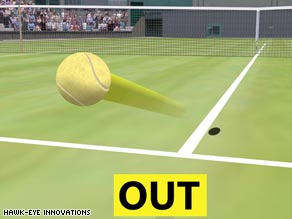 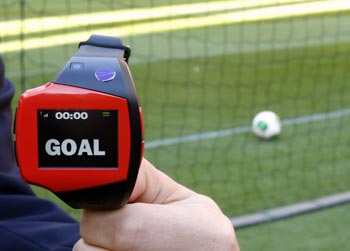 Tennis
Football
21
Hot Spot (LBW or Caught Behind?)
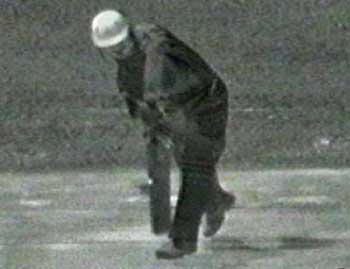 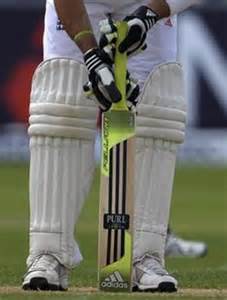 Technology Aided Decisions
22
Soccer Coaching
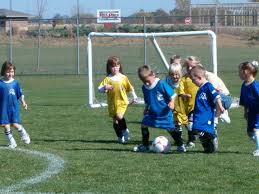 Young children pay attention only to the ball and are less aware of their surroundings
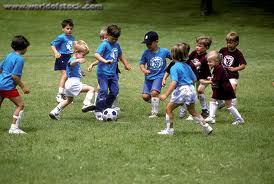 Stop the action and probe the players’ awareness of the situation and their options
23
SAGAT and SART
Situation Awareness Assessment Tools
Used in snapshots of sequential development of a scenario
Convenient to use in Simulations
Explains subjects ability to
Perceive, Comprehend, Predict
24
Size
Strength
Speed
Stamina
Outcome
Performance
Hindsight
Must Have
Style
Behavior
Situation Awareness
Perception
Understanding Prediction
Skill
Execution
Excitement
Decision Making
Sensitivity
Selectivity
Strategy
The More the Better
Coaches should analyze and train the cognitive functions
25
An Outcome of Training
If the only tool you have is a hammer then all problems look like a nail!
Most game players have preferred actions
Many coaches have preferred strategies
Many players do not learn from experience and reflection
Coaches must give players the opportunity to analyze and reflect on situations and decisions, and avoid hindsight bias as far as is possible
26
Conclusions
Success at sports needs both bodies and brains
Analysis of cognitive contributions is often affected by Hindsight Bias
Analysis, selection and coaching will benefit from attention to Situation Awareness and Decision Processes
27